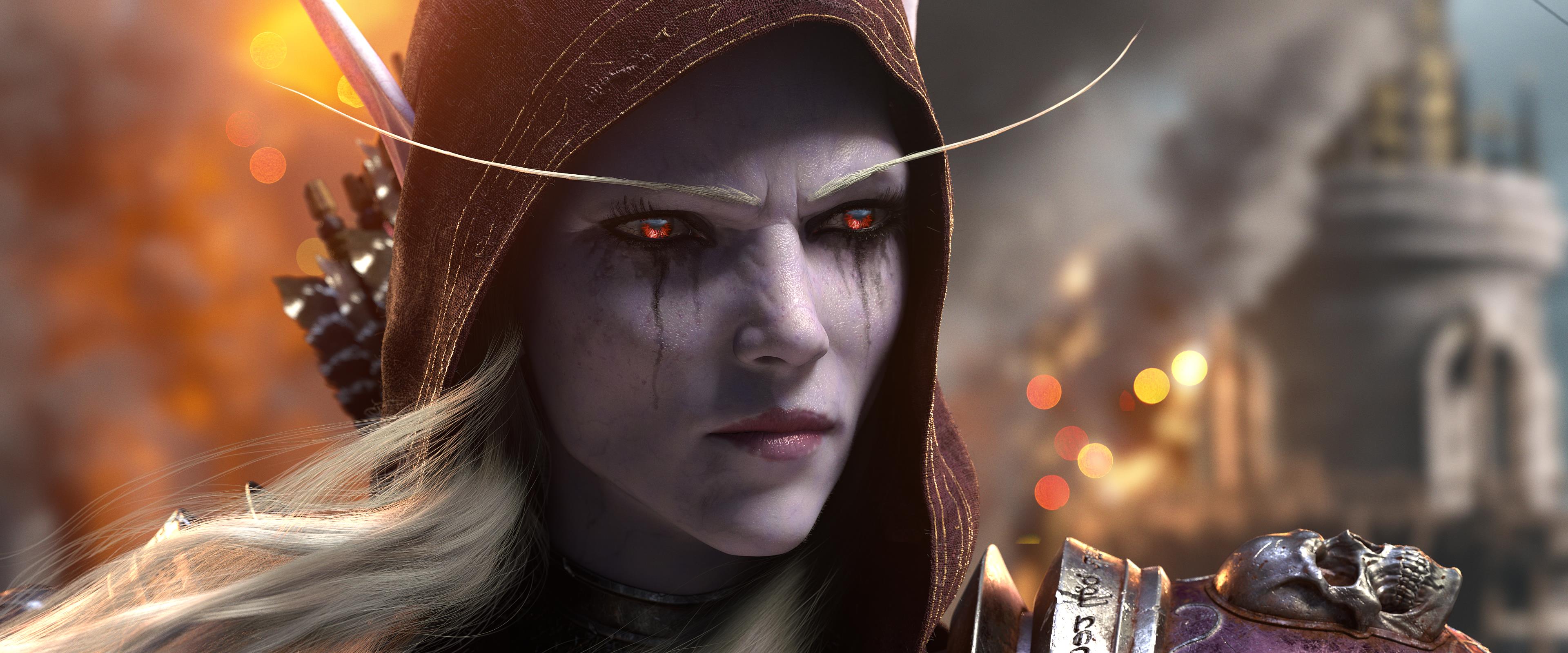 The Quest for Learning: discussing learner motivation paradigms in an online gaming space.
Chris McGuirk

University of Central Lancashire
PhD student at University of York
ctmcguirk@uclan.ac.uk
Michael and Chen (2005) – games that are being used for an educational purpose.
DEFINITION OF A SERIOUS GAME
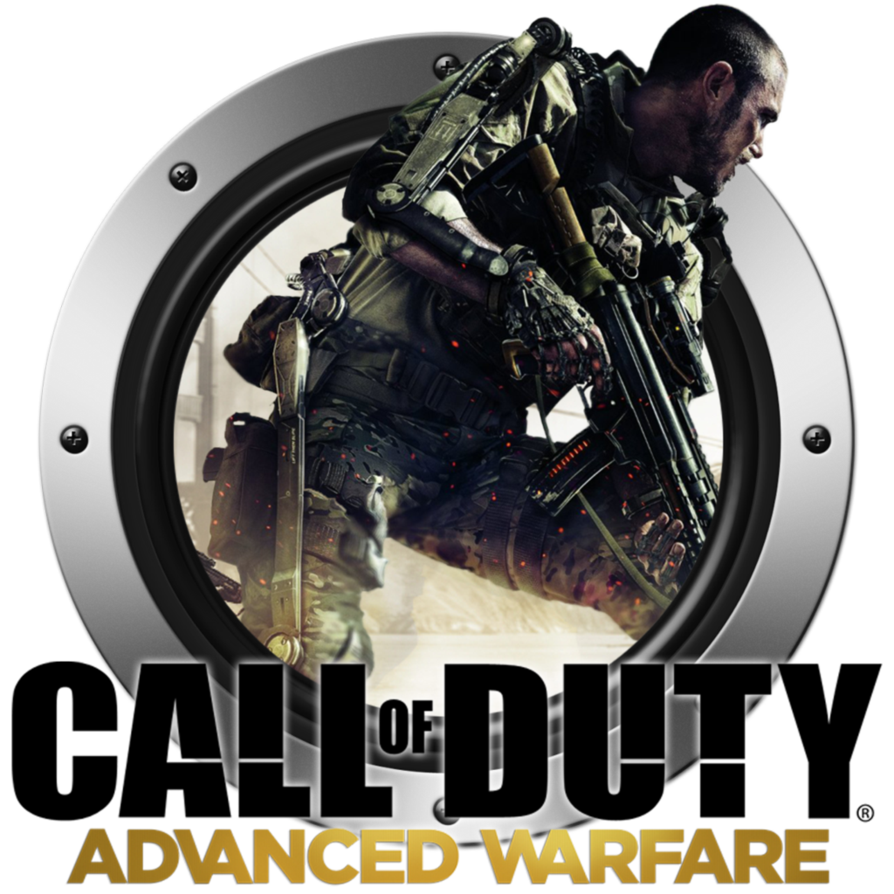 Playing games online = Candy Crush, Farmville, Angry Birds, etc.
Gaming = Serious competitive hobby, usually involving consoles and games with online battles/tournaments/  team exercises
Distinction between ‘playing games’ and ‘gaming’
FPS – First person shooters, e.g., CoD, Halo, which have a multiplayer component. 
MMORPGs (for instance, World of Warcaft, Everquest)
RTS (E.g., Starcraft)
Minecraft (for instance, the GUINEVERE Project)
Augmented realities (e.g., Pokémon Go)
Examples of Games used in a more ‘Serious’ way
Substantial positive reinforcement – rewards, levelling up, new weapons, etc. (see Skinner, 2016; Glover, 2013)
Synchronicity (Elverdam and Aarseth, 2007)
Translanguaging (see Choudhury, 2017)
Communicative drive (Dickey, 2007)
Key Affordances of online video games for SG purposes
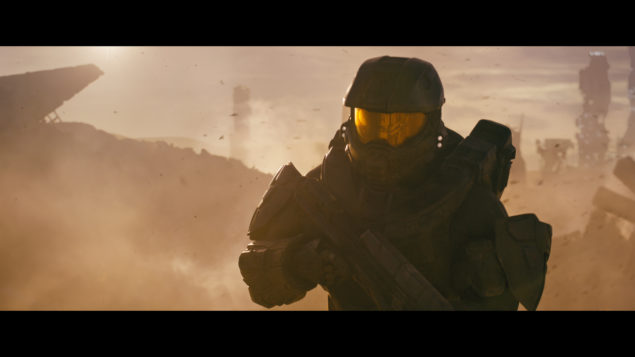 Extrinsic motivation. Lots of it. (Glover, 2013)
Positive praise, negative reinforcement (Skinner, 2016)
Law of Effect (Thorndike, 1898)
 Instrumental motivation (Gardner and Mcintyre, 1991)
What Motivates students to participate in  sg?
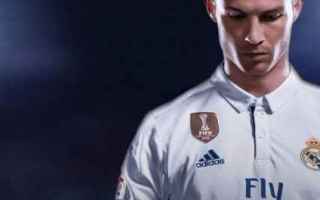 Key ideal learner self theories (Dörnyei, 2009; Kramsch, 2009)infer that integration is a key motivating factor for gamers.
Learners possibly motivated more by the game.
Any integration or language learning may actually be implicit.
Issues with that WORKING PARADIGM
Scale of motivation going from intrinsic to extrinsic
A rebellious self
Relatedness, feelings of competence, reduced performance anxiety
Even fits if it is assumed that synchronicity is a motivating affordance
Ryan & DECI (2000a.; 2000B.):Self-determination theory
TBC, but initial thoughts suggest:

Learners in an SG environment appear to align language learning with targets that exist within the game.
Synchronicity (as opposed to the asynchronicity of CMC), may lead to reduced performance anxiety, a greater level of telecollaboration and a stronger sense of relatedness as teams bond within the game.
Intrinsic motivation, initially, may be driven by the game, but might later be about learning the language, as a way of enhancing performance in the gaming space.
Possible hunches
What motivates learners to participate in an online gaming space?
To what extent is anonymity a motivating factor for participants in an online space?
In what ways do learners demonstrate communicative drive in a synchronous, online gaming space?
How effective is implicit learning in an MMORPG compared with explicit learning in a traditional classroom environment?
How far do age, cultural context and experience of gaming impact on students’ ability to engage with an MMORPG as a learning tool?
RESEARCH questions going forward
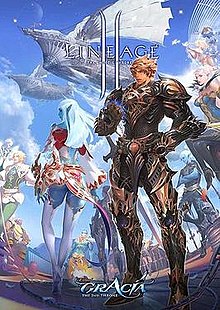 Implicit learning develops subconsciously. (Wilingham and Goedeart-Eschmann, 1999; DeKeyser, 1994)
It does not require substantial cognitive engagement.
The assumption could be that gamers learn languages as an added bonus in the synchronous gaming space, therefore the learning is arguably implicit.
1. Why implicit learning?
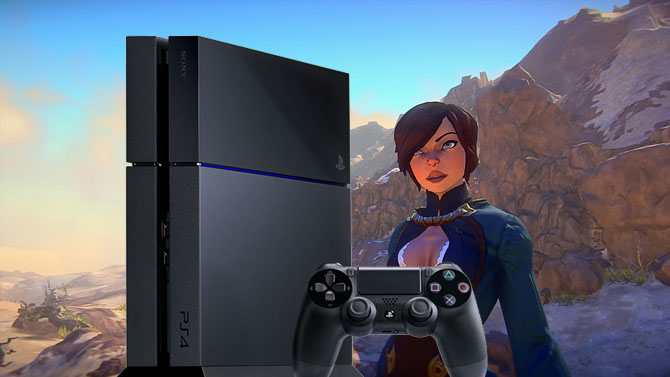 For this particular study, there is an argument for not choosing gender as a variable to analyse:

Avatars, based on the research, are not chosen depending on the gender of the participant (Sadler, 2012)
Gender also appears to have no bearing on role development online (Kop, 2011)
Similar observations have been made in MMORPGs (Yee, 2009; Doh and Whang, 2014)
2. The debate about gender
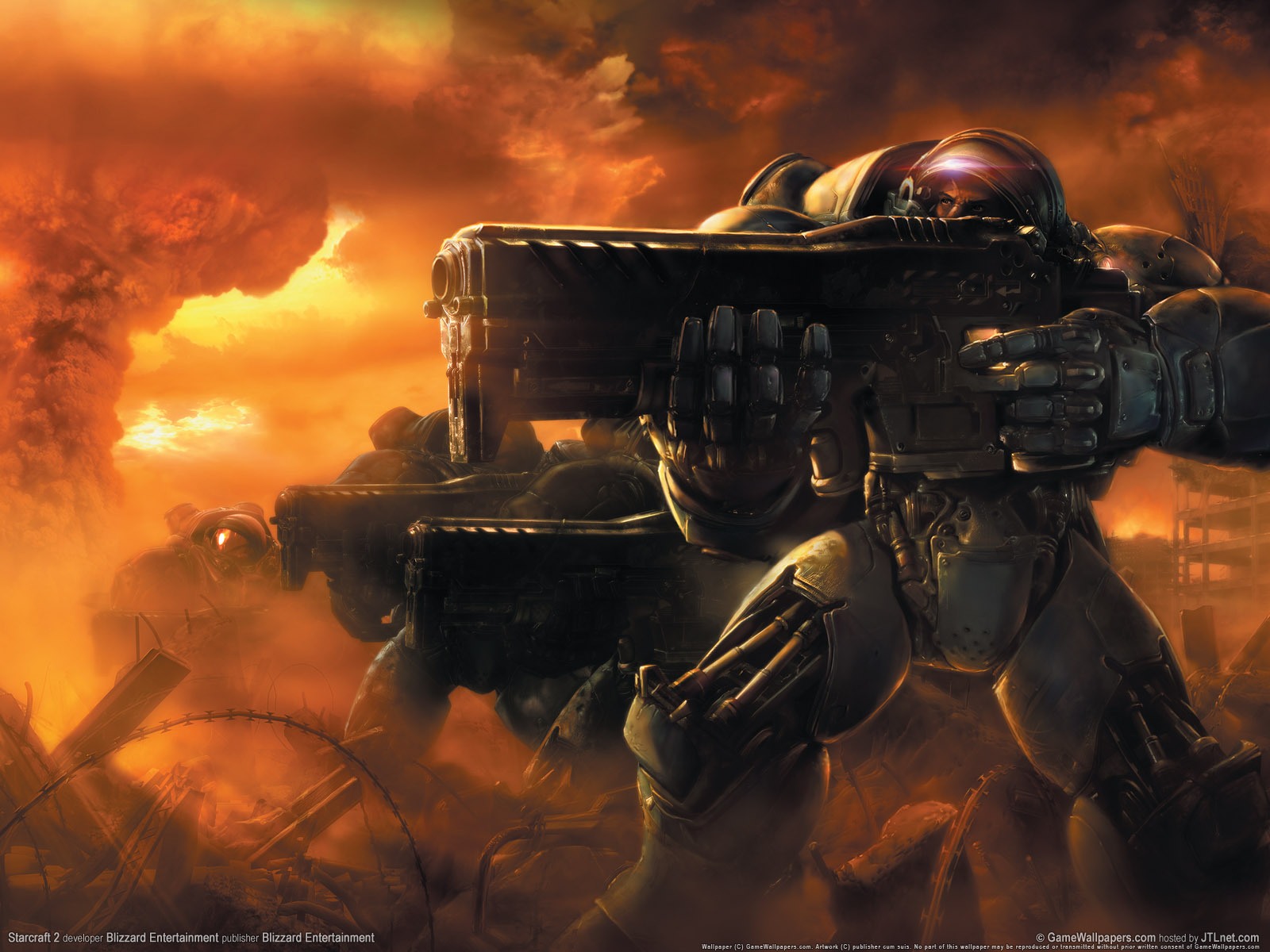 Qualitative data looking at learner ideas on gaming
Focusing on motivation, anonymity, ease of communication
Testing initial hunches on engagement.
Coming soon
Choudhury, R. (2017). WHAT MY SCHOOLTEACHERS FAILED TO APPRECIATE ABOUT TRANSLANGUAGING. Language and Globalization: An Autoethnographic Approach, 103.
DeKEYSER, R. (1994). Implicit and explicit learning of L2 grammar: A pilot study. Tesol Quarterly, 28(1), 188-194.
Dickey, M. D. (2007). Game design and learning: A conjectural analysis of how massively multiple online role-playing games (MMORPGs) foster intrinsic motivation. Educational Technology Research and Development, 55(3), 253-273.
Doh, Y. Y., & Whang, S. M. L. (2014). From separation to integration: Identity development of Korean adult players in online game world. Games and culture, 9(1), 30-57. 
Dörnyei, Z., & Ushioda, E. (2013). Teaching and researching: Motivation. Abingdon: Routledge.
References
Elverdam, C., & Aarseth, E. (2007). Game classification and game design: construction through critical analysis. Games and Culture, 2(1), 3-22.
Gardner, R. C., & MacIntyre, P. D. (1991). An instrumental motivation in language study: who says it isn't effective?. Studies in second language acquisition, 13(1), 57-72.
GLOVER, I. (2013). Play as you learn: gamification as a technique for motivating learners. In: HERRINGTON, J, COUROS, A. and IRVINE, V., (Eds.) Proceedings of World Conference on Educational Multimedia, Hypermedia and Telecommunications 2013. Chesapeake, VA, AACE, 1999-2008.
Kop, R. (2011). The challenges to connectivist learning on open online networks: Learning experiences during a massive open online course. The International Review of Research in Open and Distributed Learning, 12(3), 19-38.
Kramsch, C. J. (2009). The multilingual subject: What foreign language learners say about their experience and why it matters. Oxford: Oxford University Press.
Michael, D. R., & Chen, S. L. (2005). Serious games: Games that educate, train, and inform. Cincinnati, OH: Muska & Lipman/Premier-Trade.
References
Ryan, R. M., & Deci, E. L. (2000a). Self-determination theory and the facilitation of intrinsic motivation, social development, and well-being. American psychologist, 55(1), 68.
Ryan, R. M., & Deci, E. L. (2000b). Intrinsic and extrinsic motivations: Classic definitions and new directions. Contemporary educational psychology, 25(1), 54-67.
Skinner, B. F. (2016). The technology of teaching. Cambridge, MA: BF Skinner Foundation.
Thorndike, E. L. (1898). Animal intelligence: an experimental study of the associative processes in animals. The Psychological Review: Monograph Supplements, 2(4), i-109.
Willingham, D. B., & Goedert-Eschmann, K. (1999). The relation between implicit and explicit learning: Evidence for parallel development. Psychological Science, 10(6), 531-534.
References